Религии в Китае
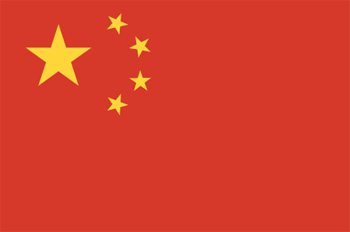 Подготовила: Царегородцева Анастасия
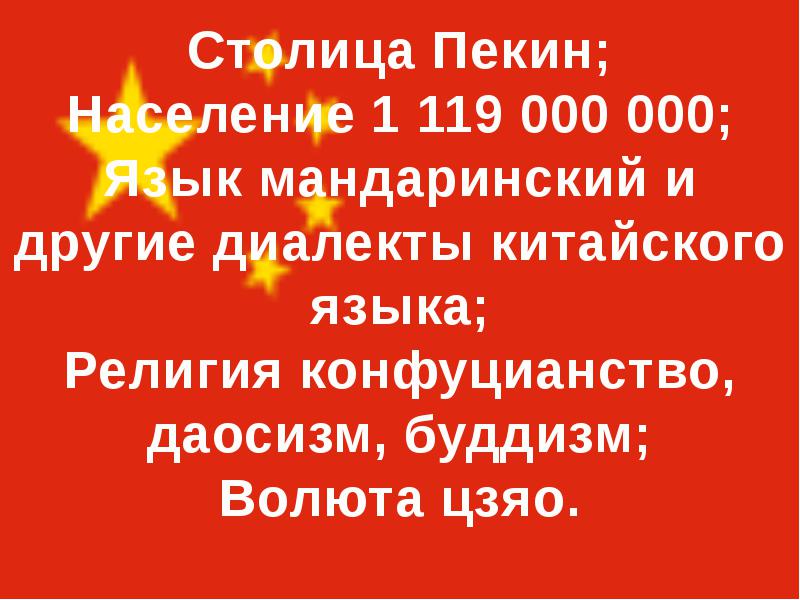 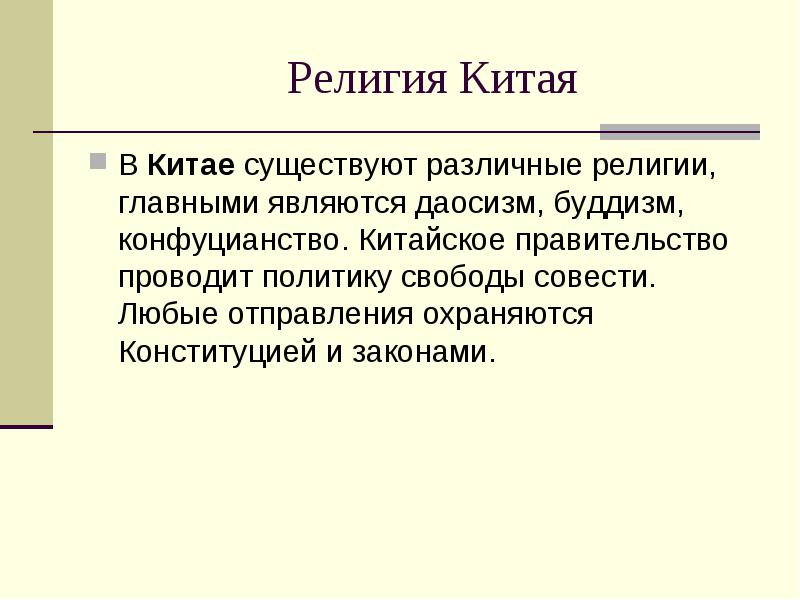 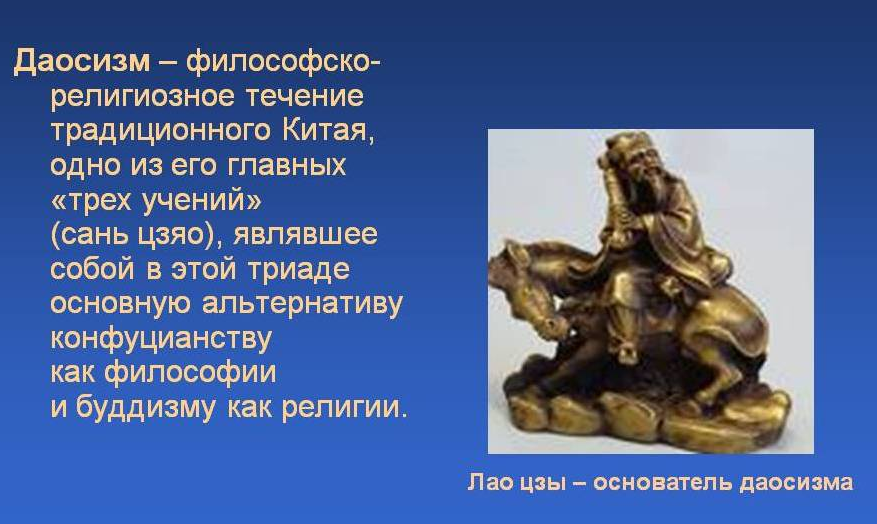 Конфуцианство как религия
Единственное учение китайского происхождения, которое получило значительное распространение за пределами Китая, - конфуцианство. Многие отказывают ему в праве называться религией.
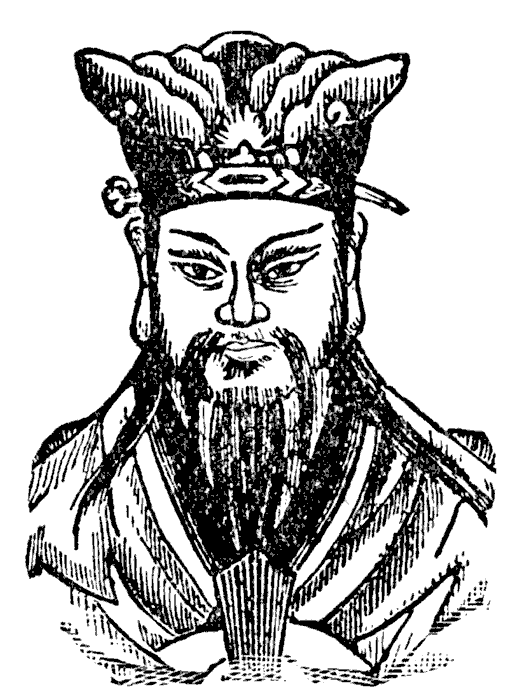 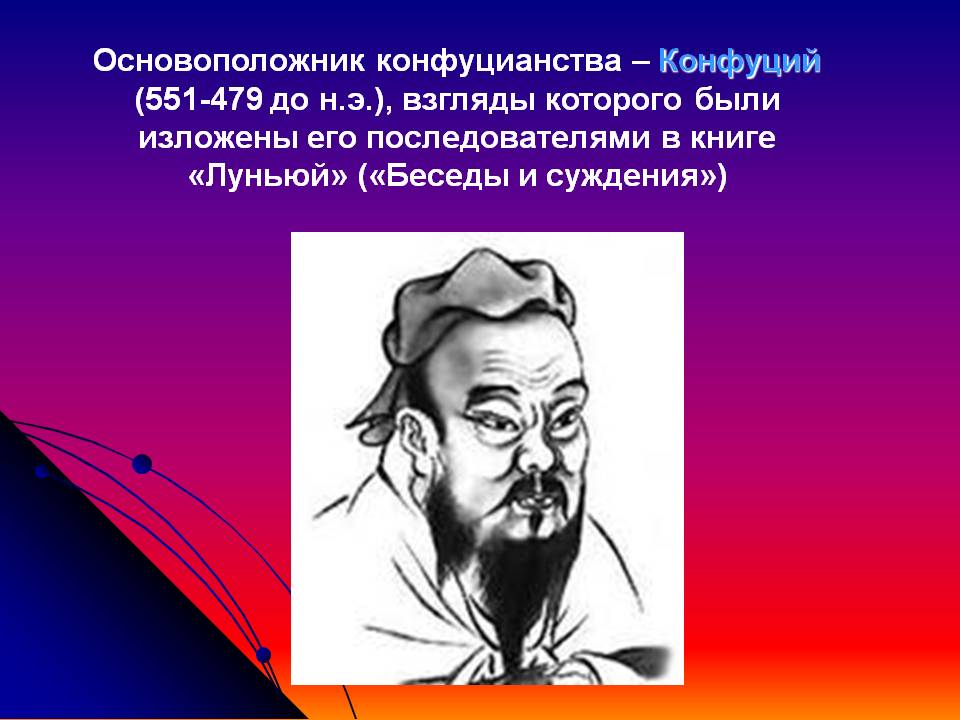 КОНЕЦ